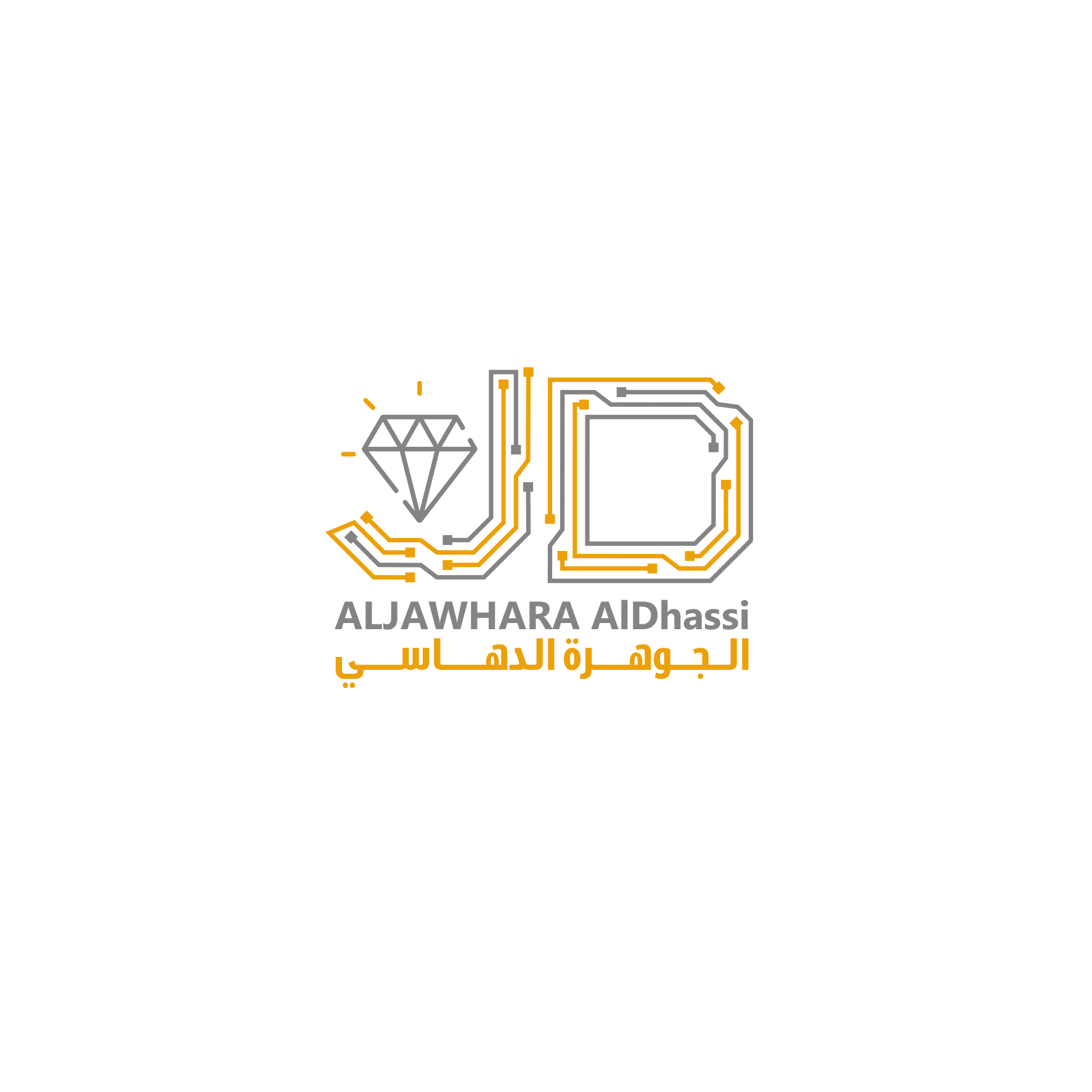 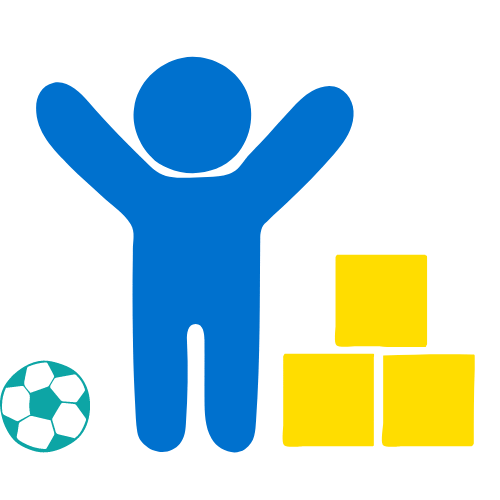 استراتيجية البطاقات التنافسية
كتابة السؤال الثالث
كتابة السؤال الثاني
كتابة السؤال الثالث
كتابة السؤال الثاني
كتابة السؤال الأول
كتابة السؤال الأول
الفريق الثاني
الفريق الأول